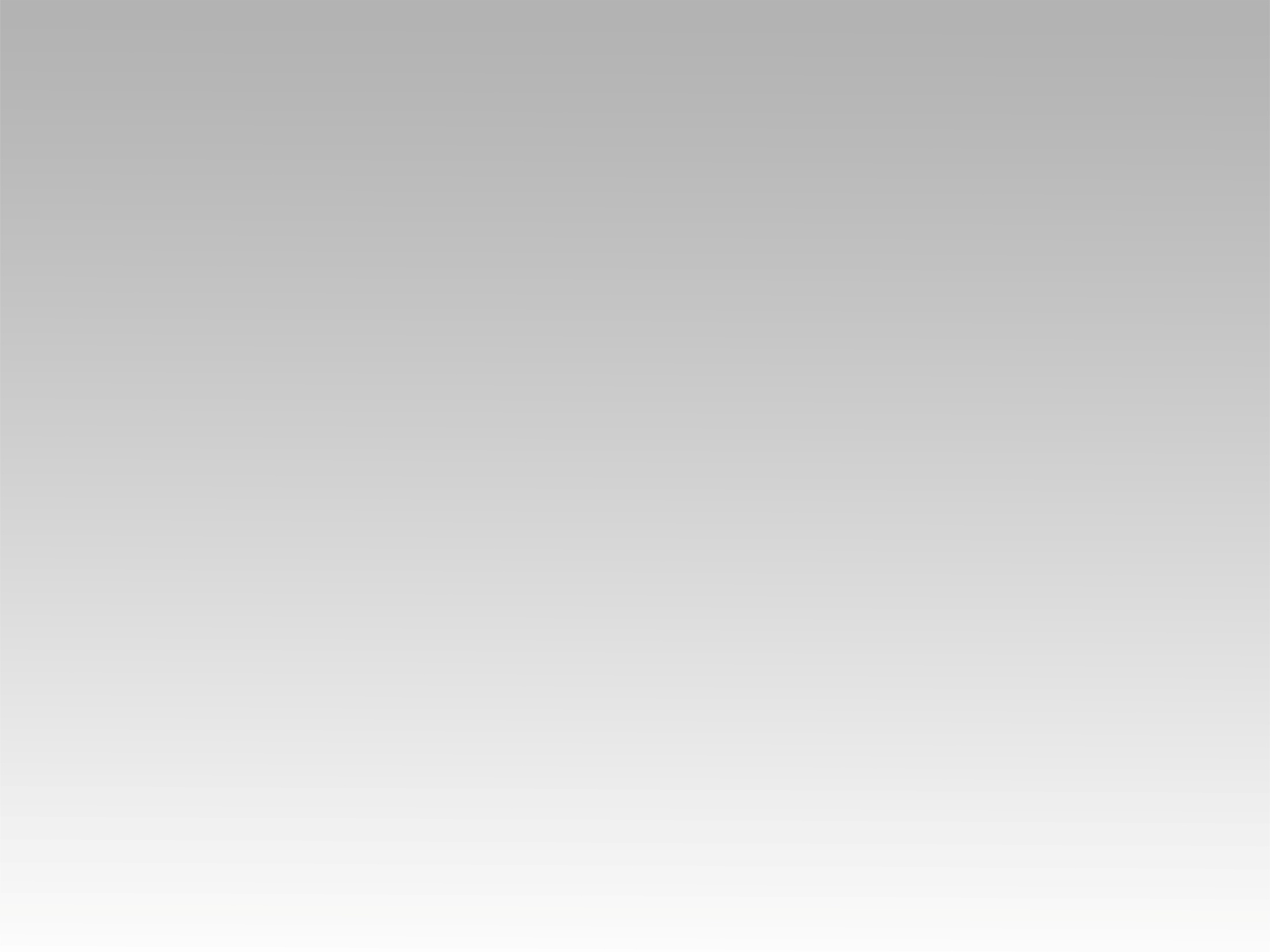 ترنيمة 
أنا طالب حضورك
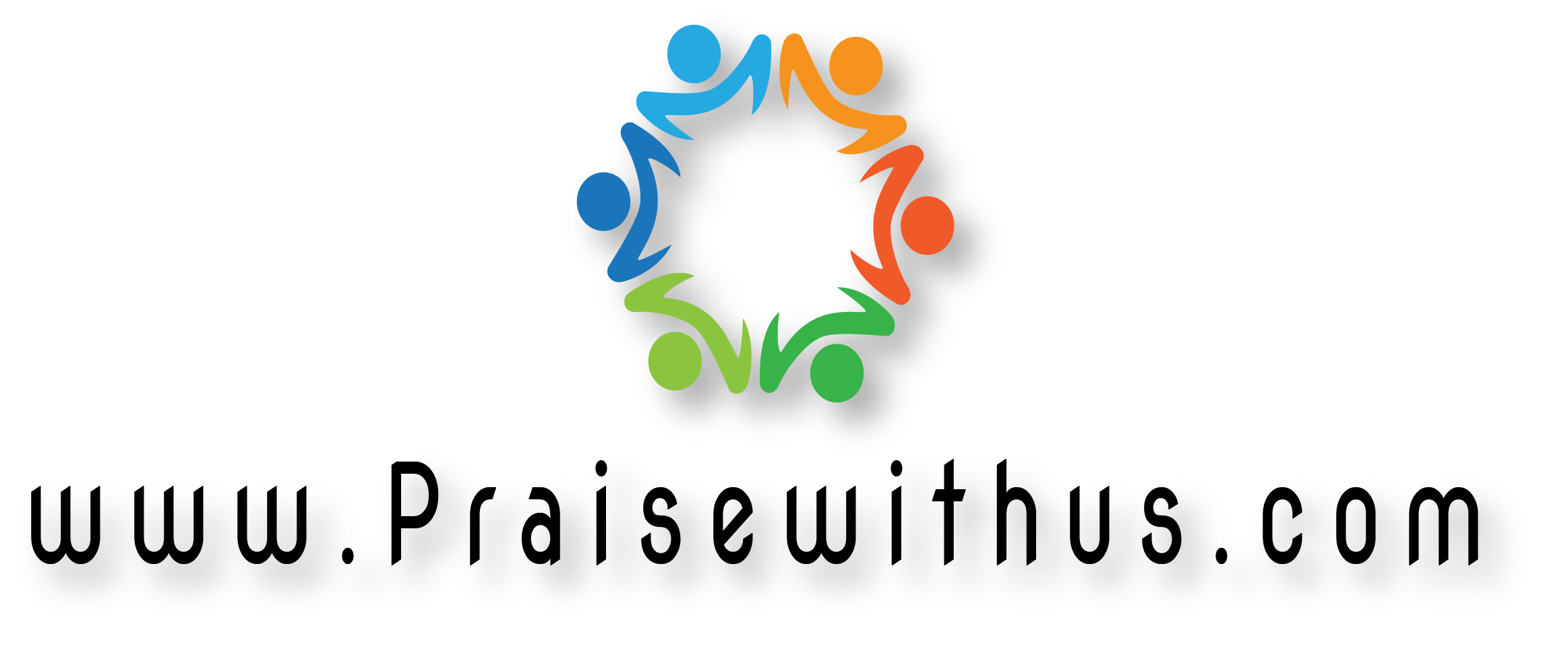 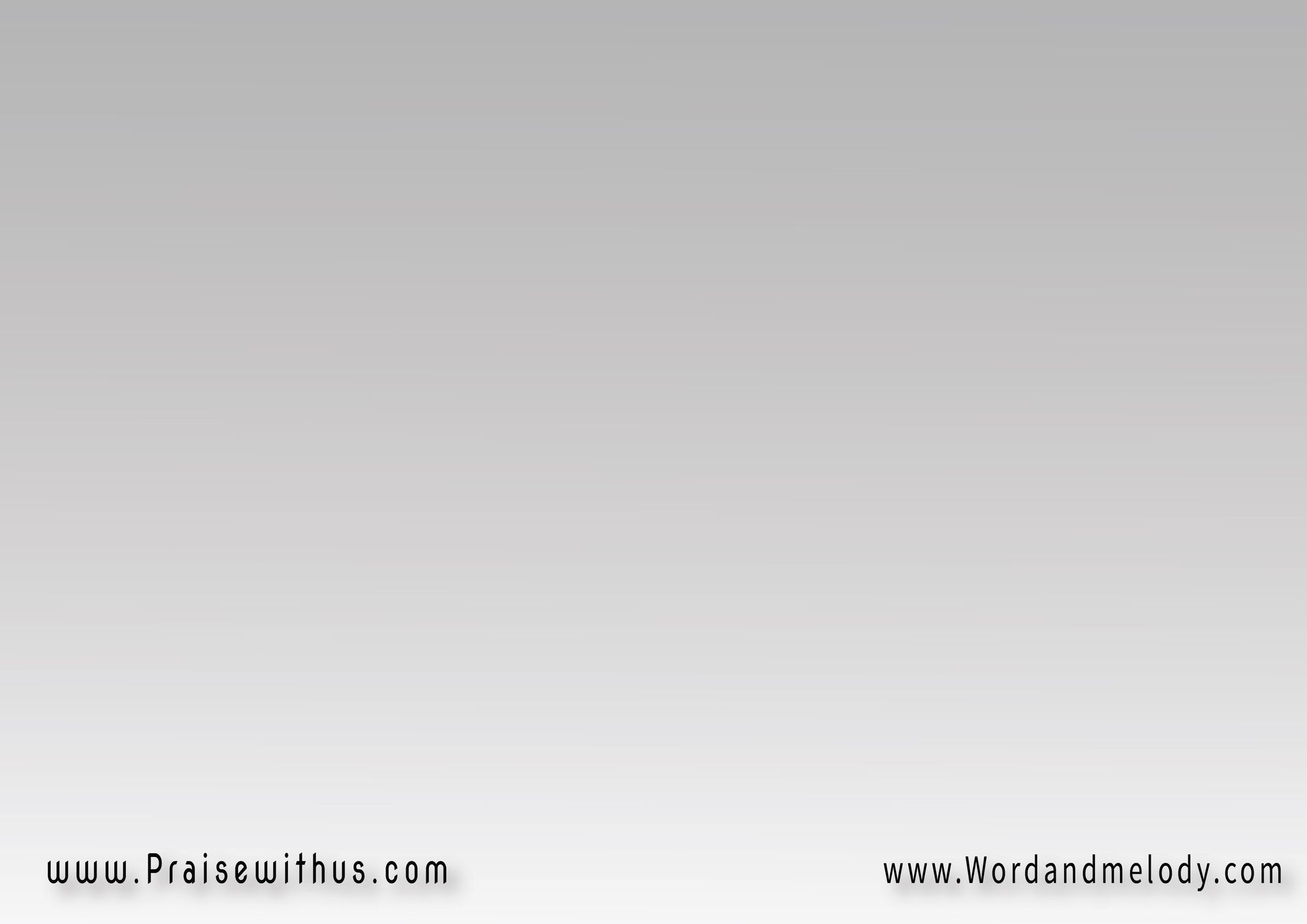 القرار :
(أنا طالِب حُضورَك
ولذِّة رضاك
تملاني بنورك
بالقرب معاك)2
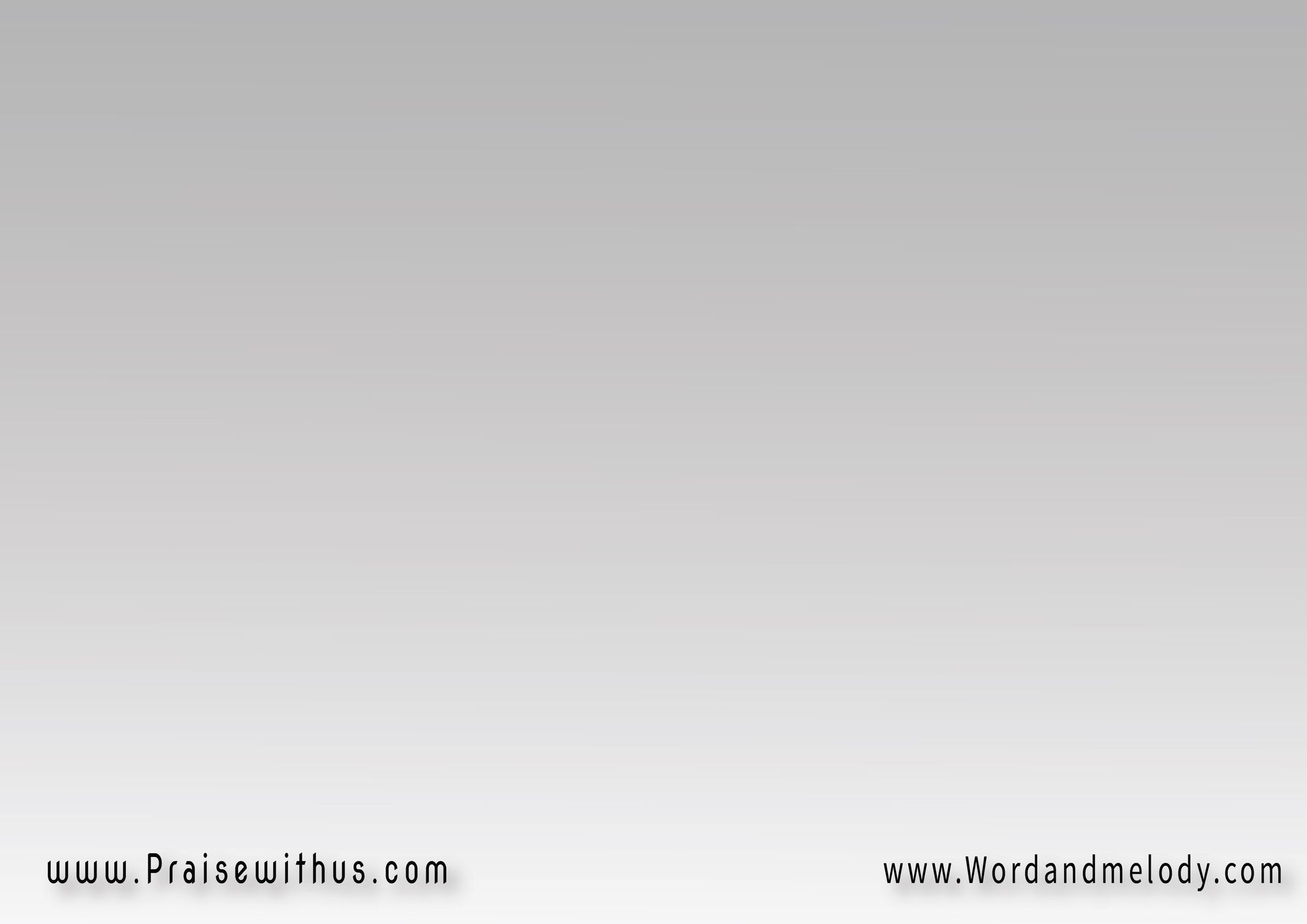 1- 
أنا طالِب اتغيَّر 
لشخصَك اتغيَّر
وان كان حبِّي صغيَّر 
لمسِتَك ترويه
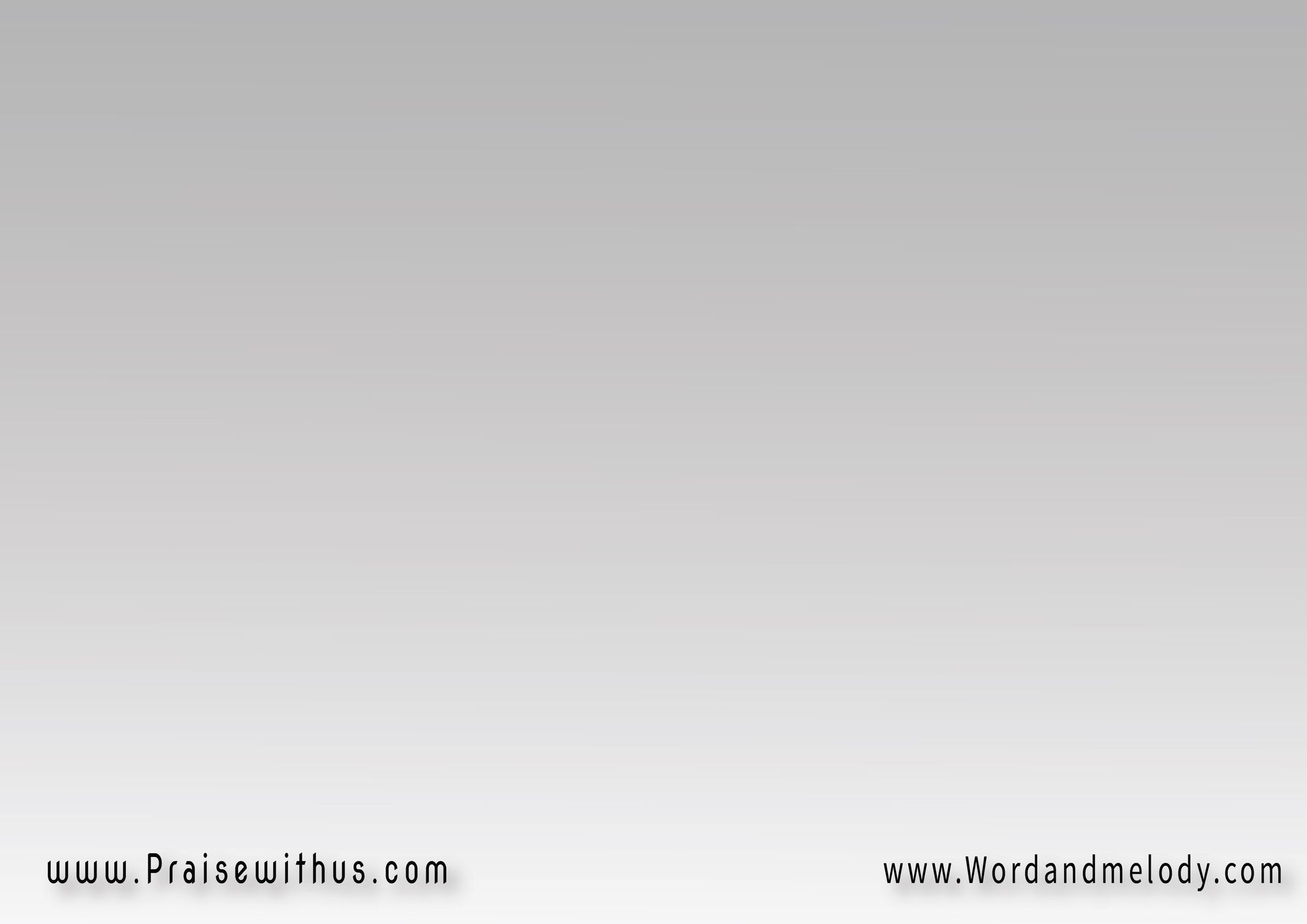 قلبي ها يستنَّاك 
طلبُه يكون معاك
حبَّك لا سِواك 
هو اللِّي ها يشفيه
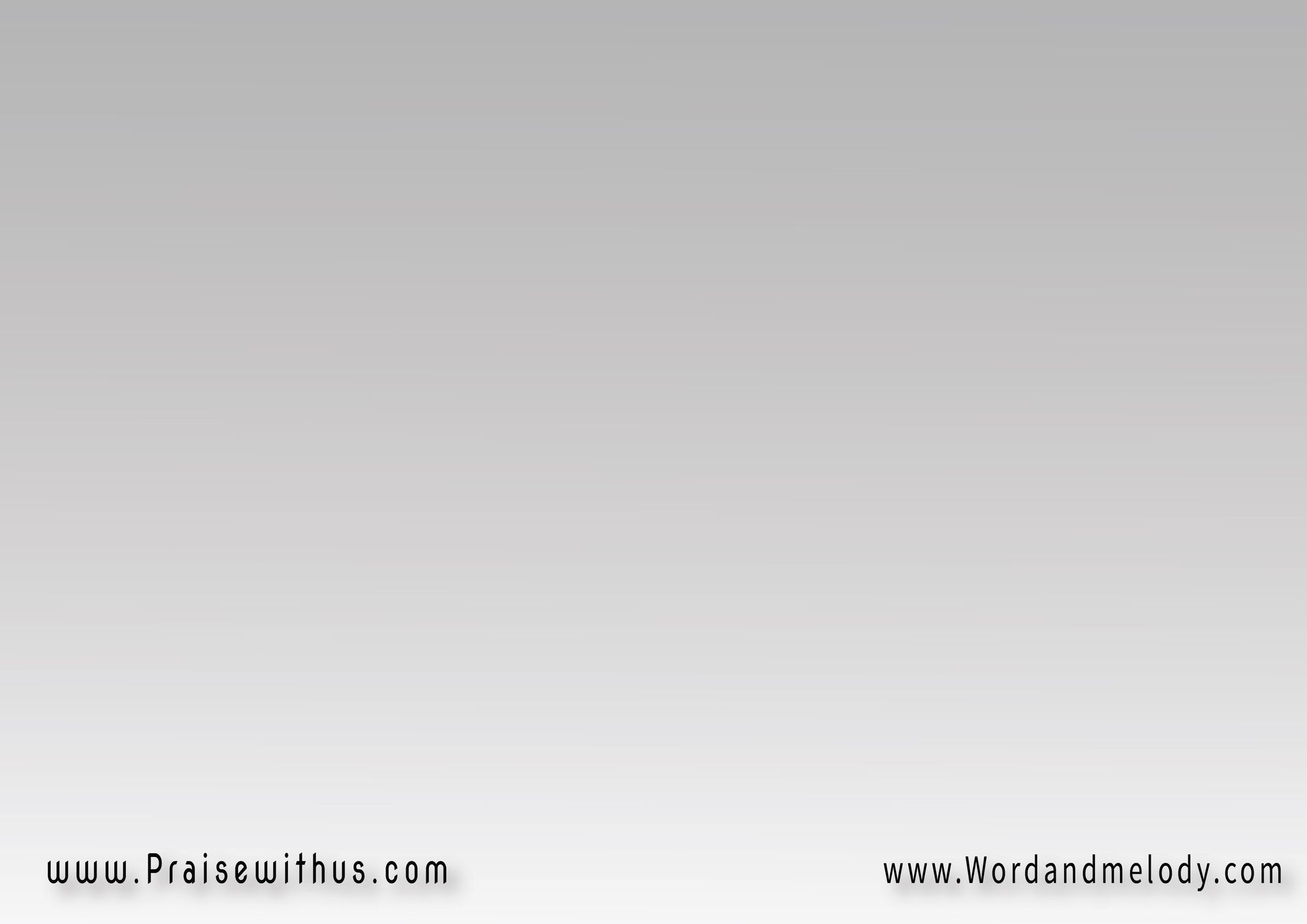 القرار :
(أنا طالِب حُضورَك
ولذِّة رضاك
تملاني بنورك
بالقرب معاك)2
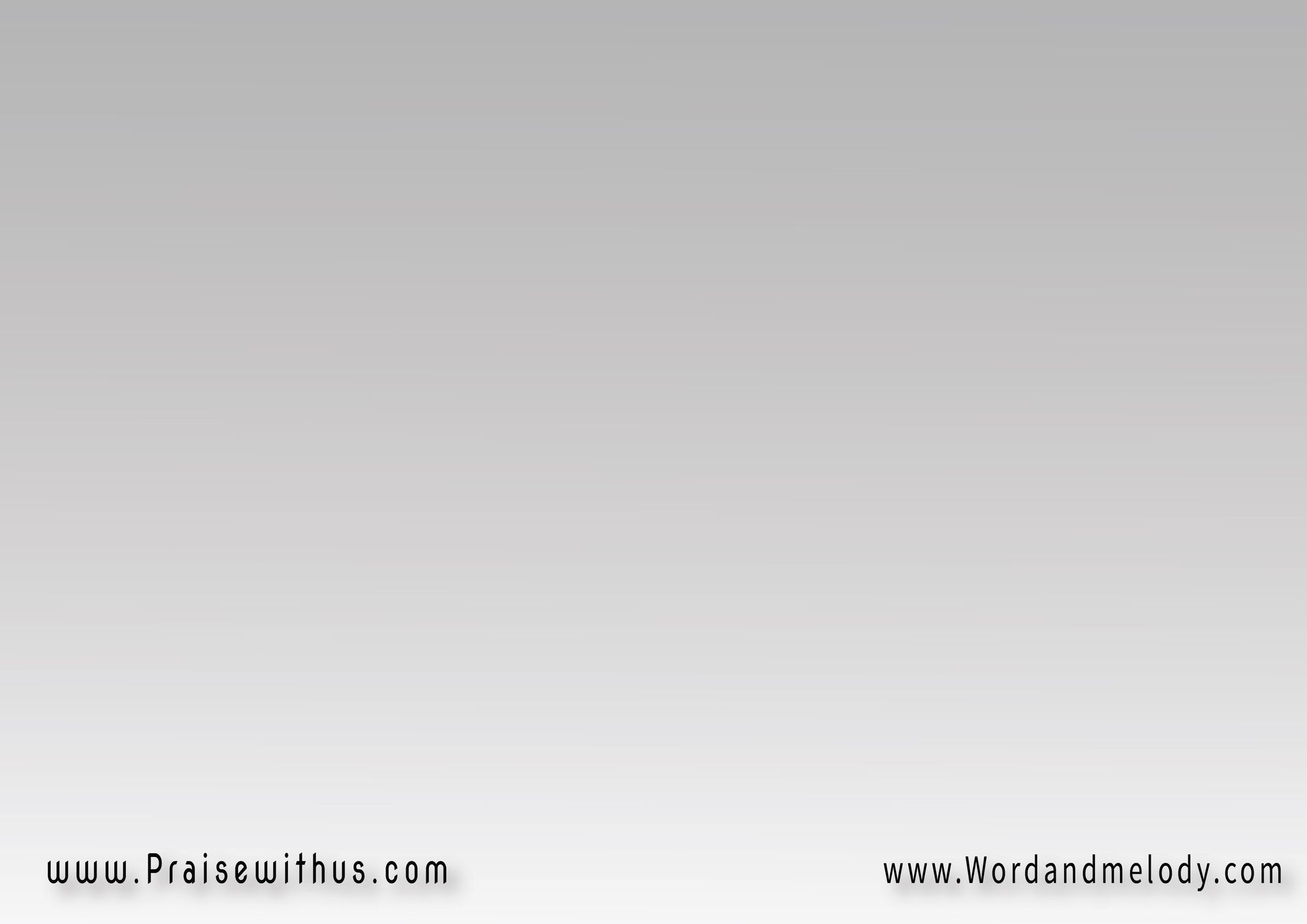 2- 
قُربك مجد تاني
في عِشرتك أغاني
حبَّك ليه معاني
قلبي بيتهجَّاه
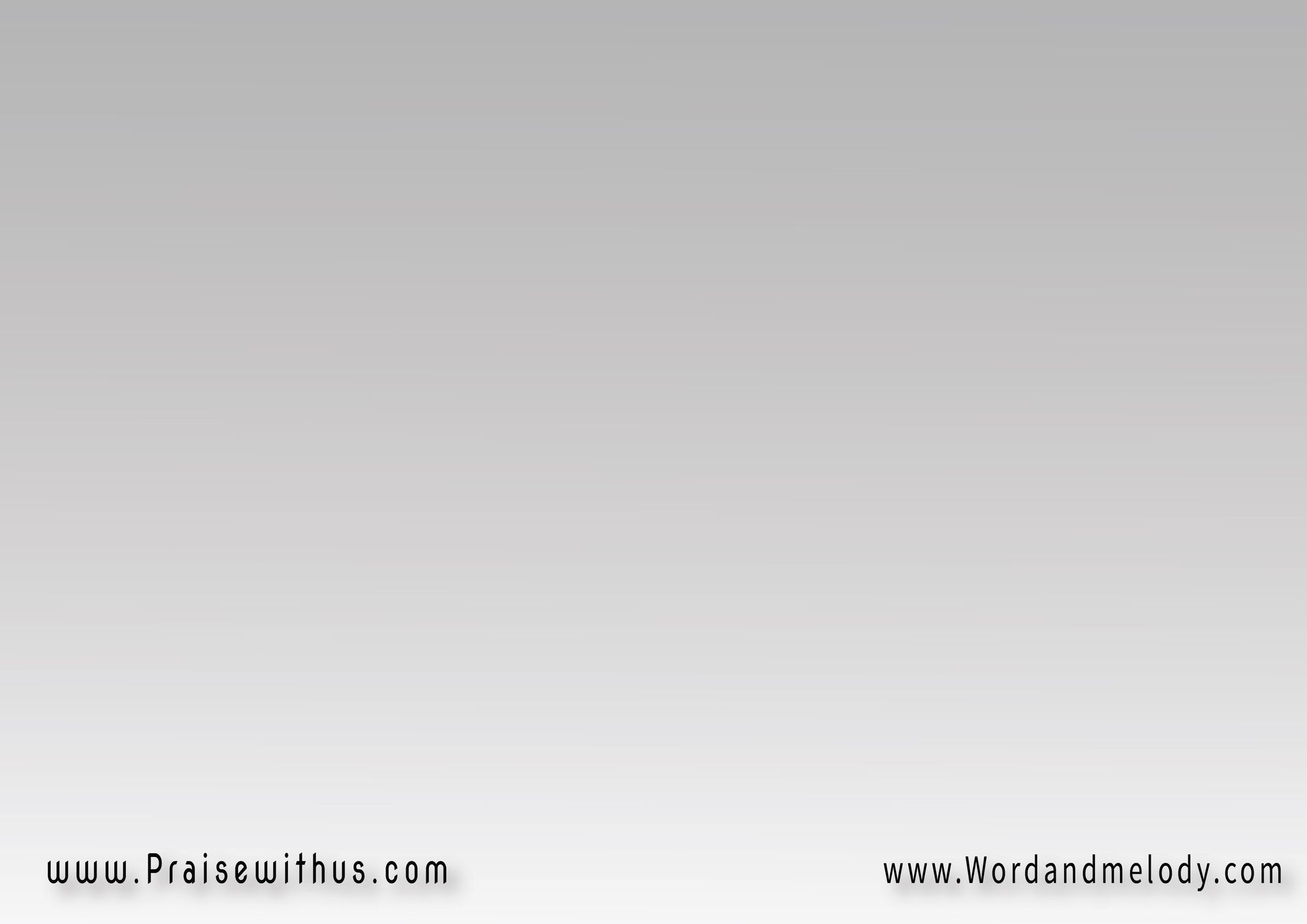 جلسه بين إيديك
وسجودي لديك
نظره من عينيك
كل ما اتمنَّاه
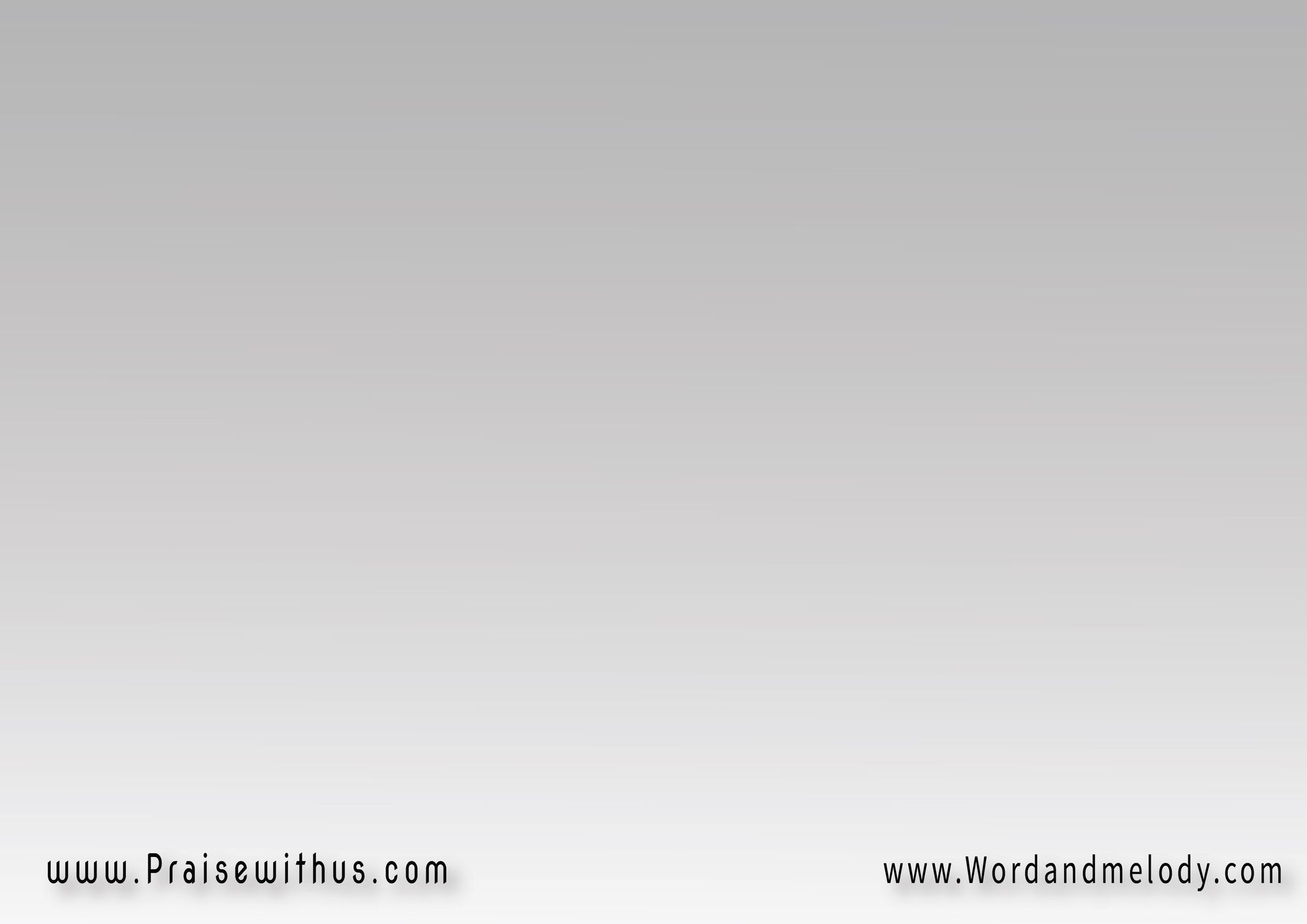 القرار :
(أنا طالِب حُضورَك
ولذِّة رضاك
تملاني بنورك
بالقرب معاك)2
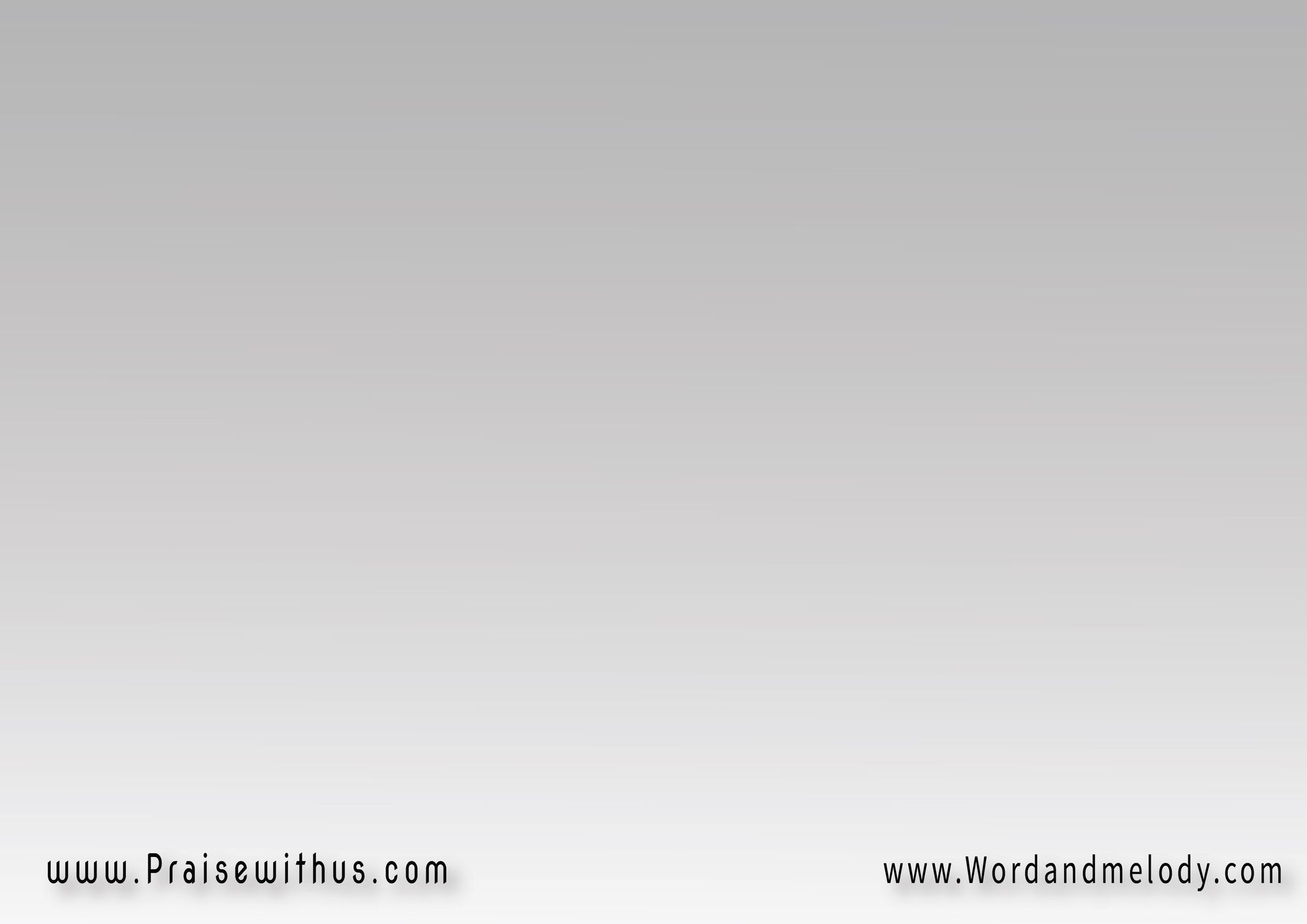 3- 
يا أبرع جمال 
ليك مجد وجلال
حبَّك فاق الخيال 
عنوانه الصَّليب
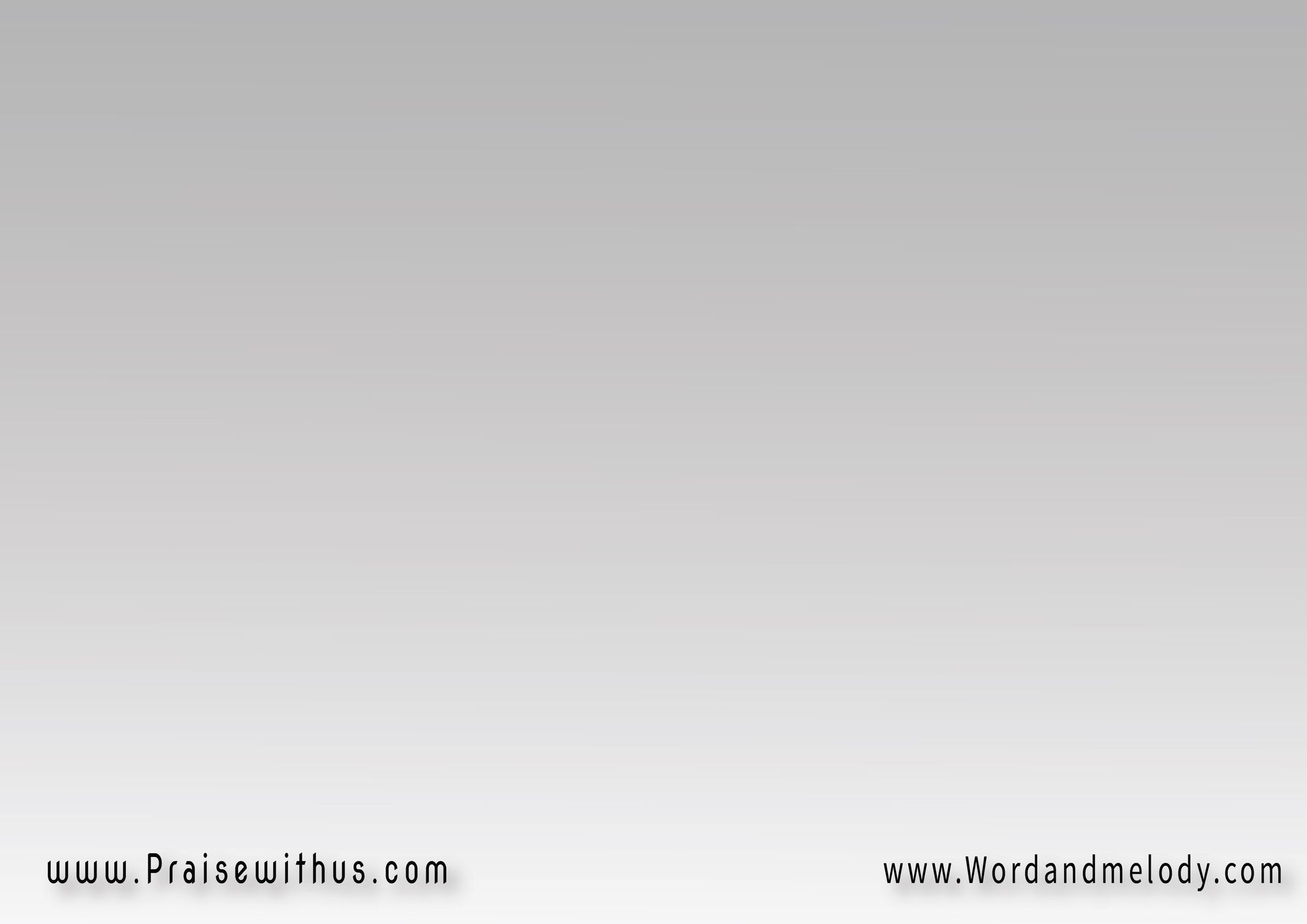 ما لم ترَ عين 
أو تسمع بيه آذان
أو يخطُر ببال 
حبَّك يا حبيب
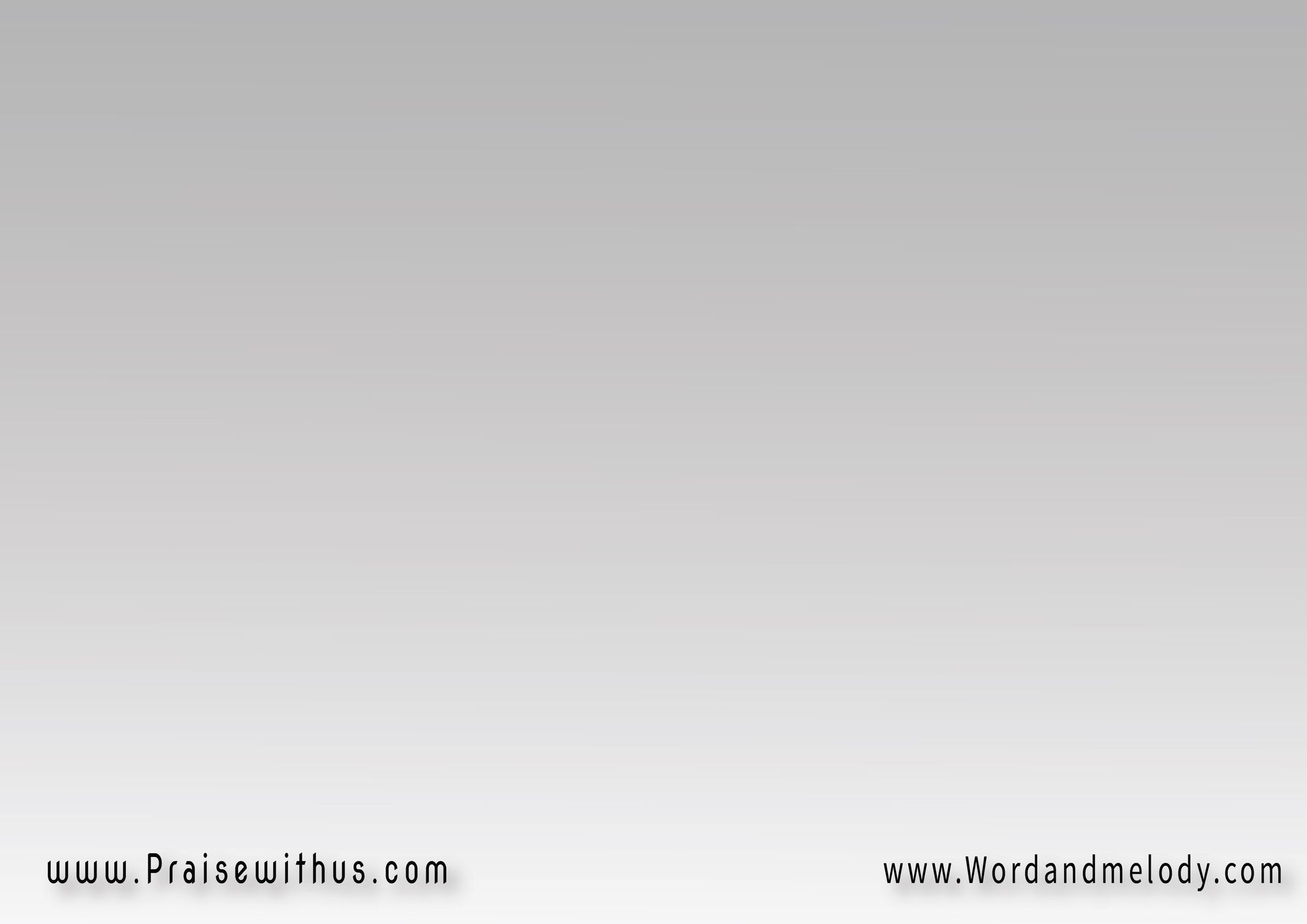 القرار :
(أنا طالِب حُضورَك
ولذِّة رضاك
تملاني بنورك
بالقرب معاك)2
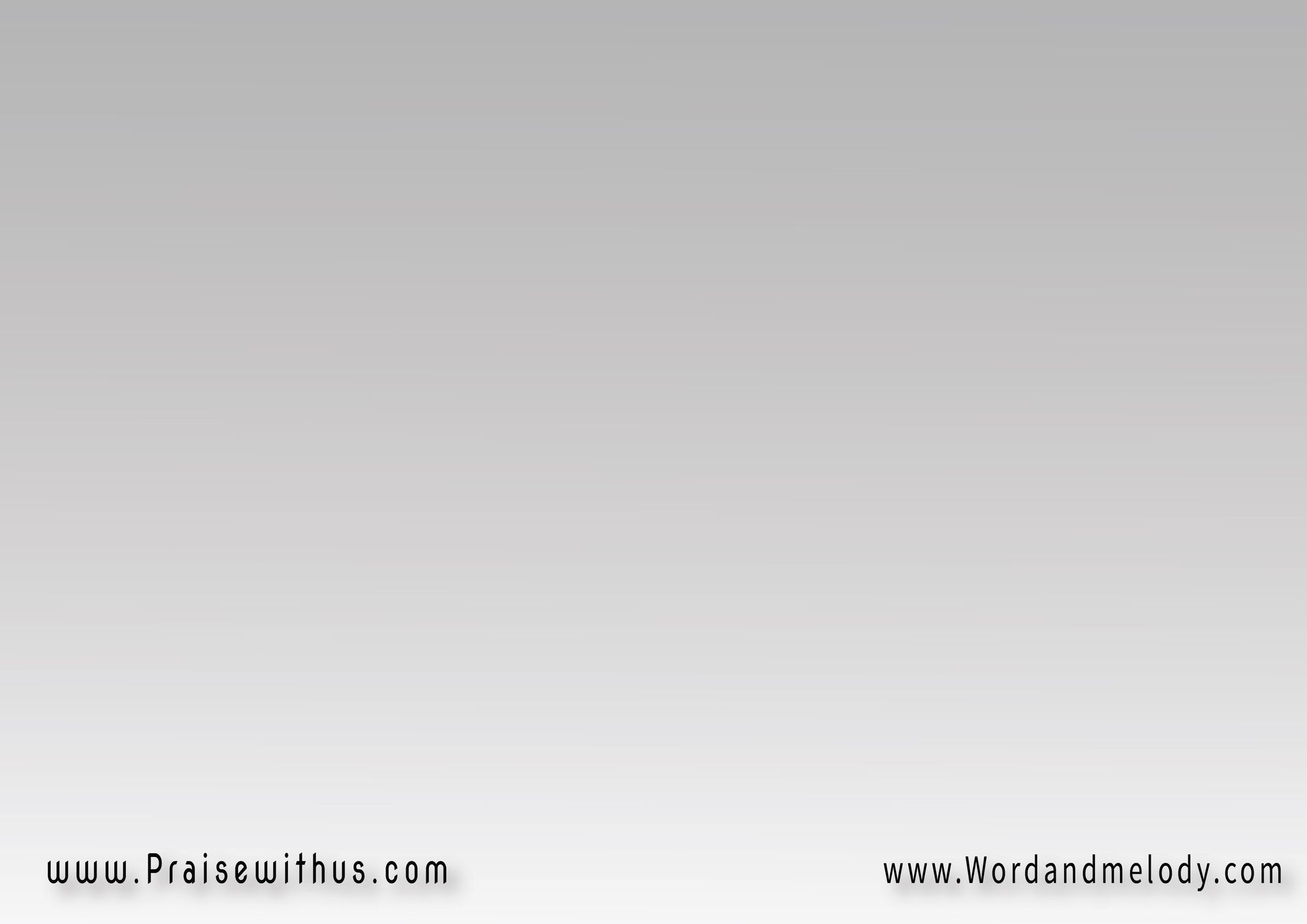 4- 
يا نهر سباحه 
بيت خمر وراحه
يا محوِّل المناحه 
ف قلبي بإيديك
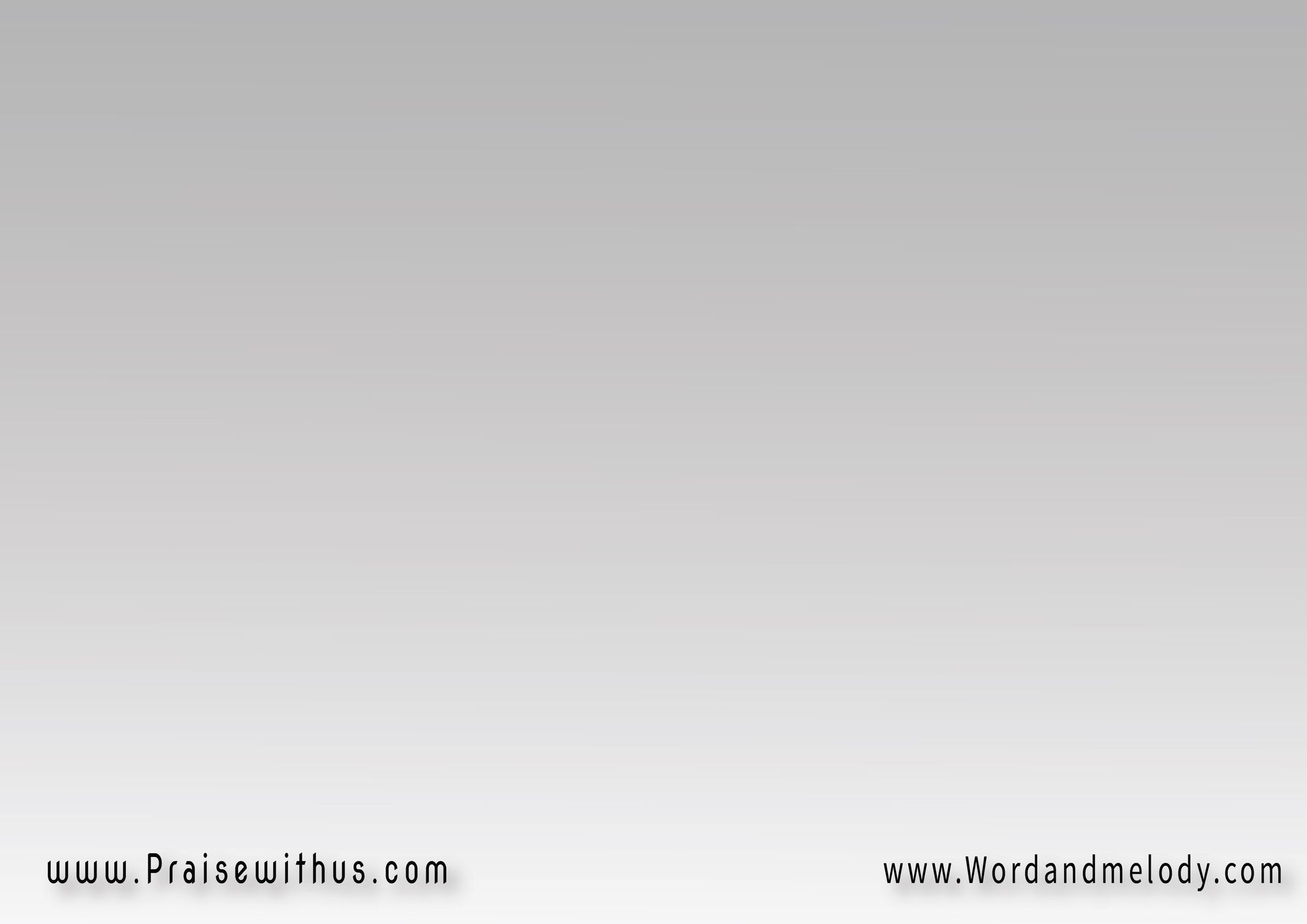 لا للرُّكبتين 
ولا للحقوين
بل بقُرب قلبَك 
عبَّرني إلِيك
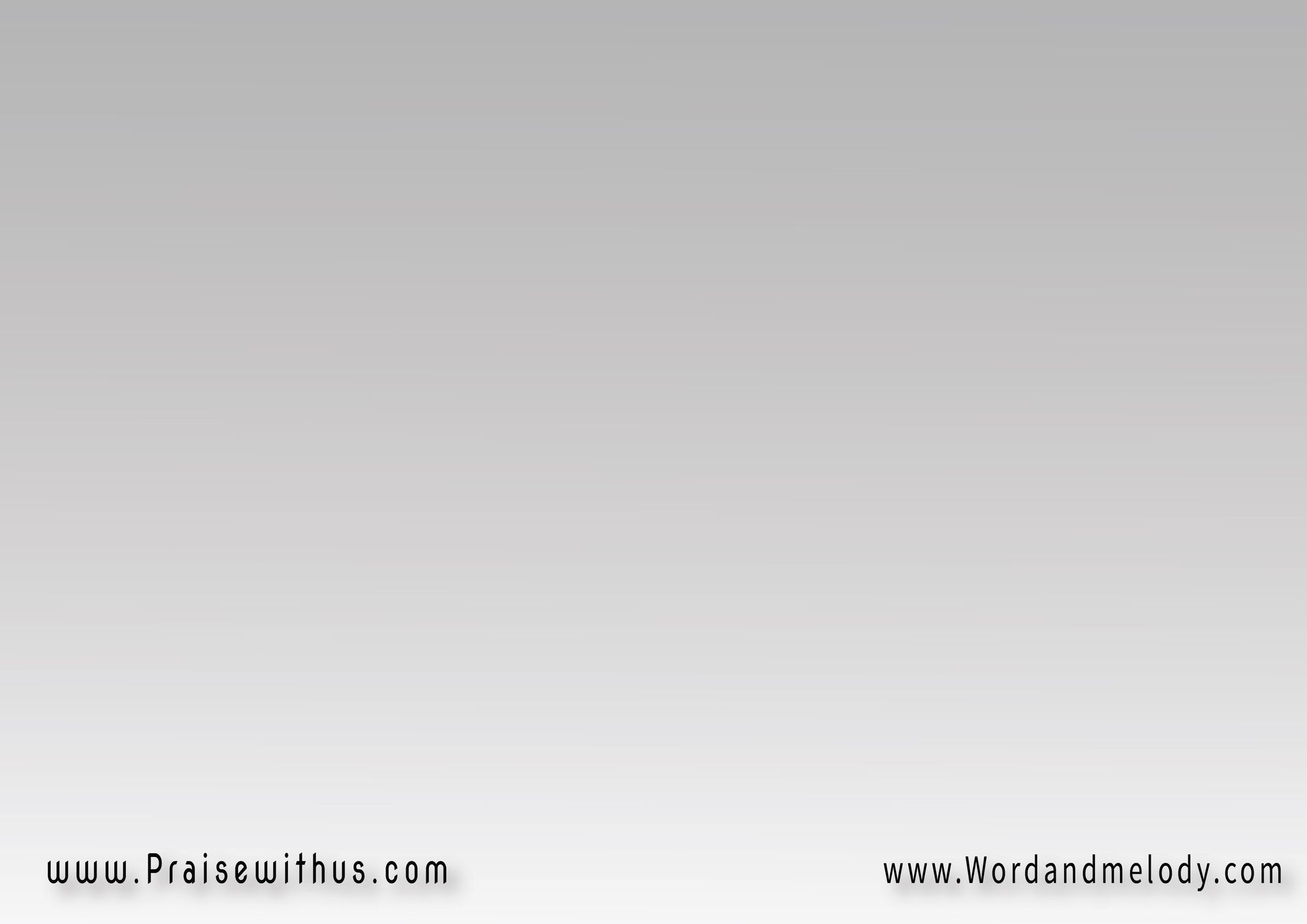 القرار :
(أنا طالِب حُضورَك
ولذِّة رضاك
تملاني بنورك
بالقرب معاك)2
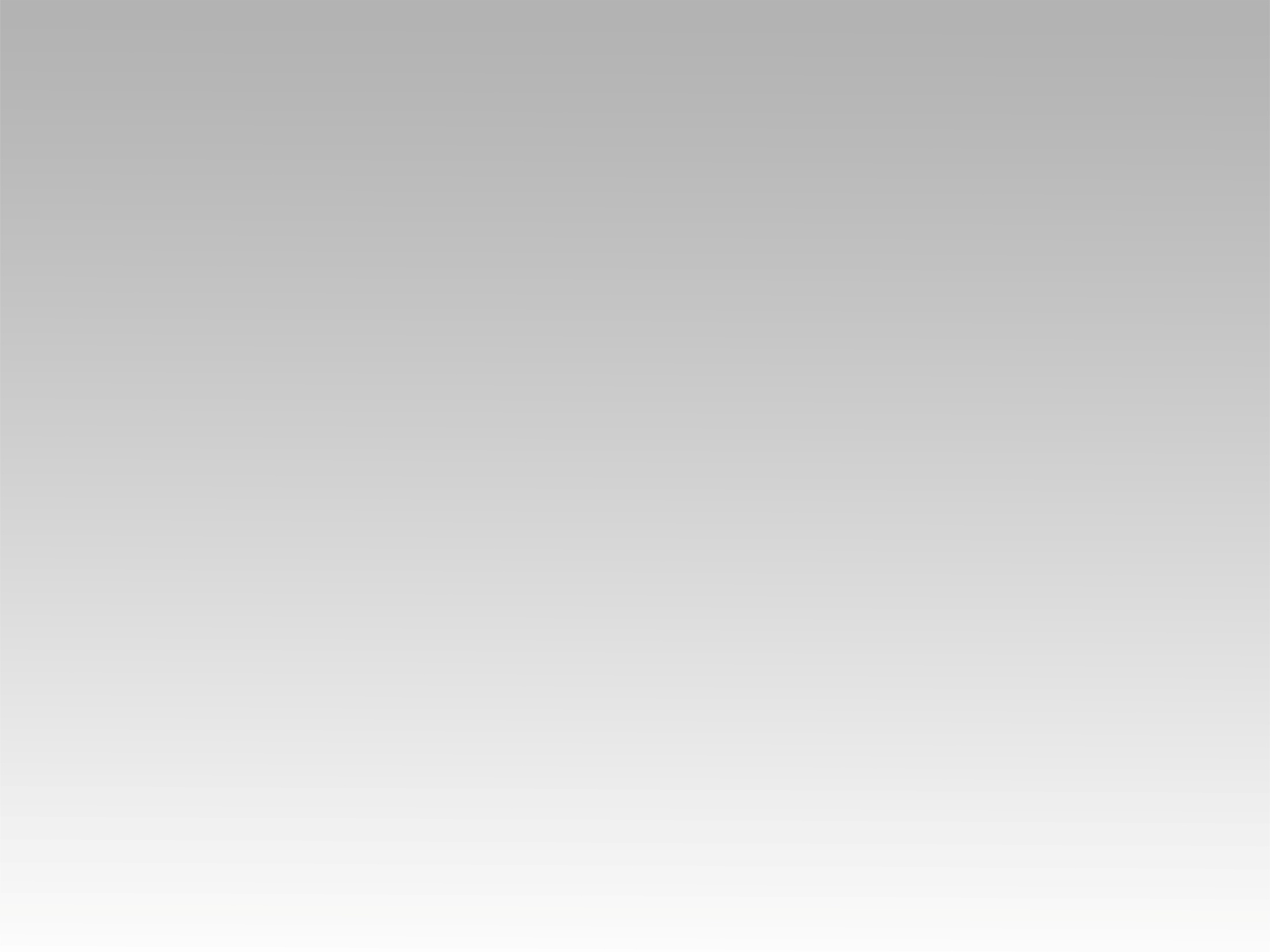 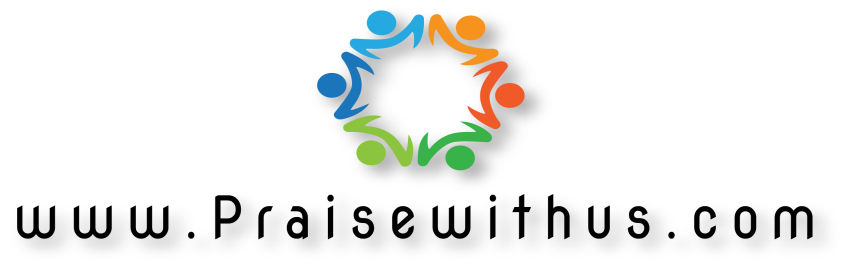